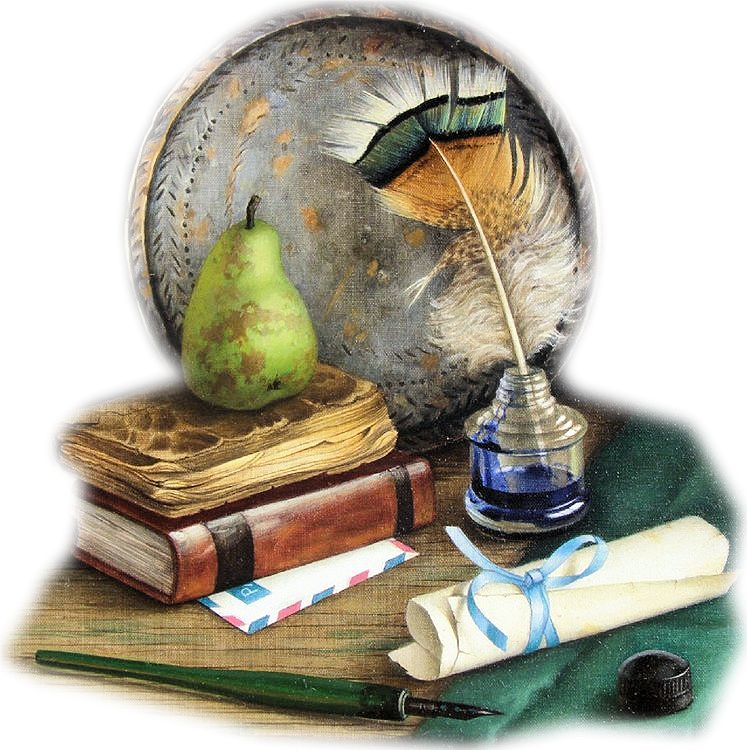 Літературознавство як наука
План
Літературознавство як комплекс літературознавчих дисциплін.
Основні галузі літературознавства. 
Допоміжні літературознавчі дисципліни. 
Літературознавство та інші гуманітарні науки.
Наукові методи у літературознавстві.
Літературознавство
Комплекс наукових дисциплін про сутність та функціонування в суспільстві художньої літератури; система наукового знання про мистецтво слова, яке вивчає художню літературу, її походження, специфіку та закономірності історичного функціонування, обґрунтовує самоцінність мистецтва слова.
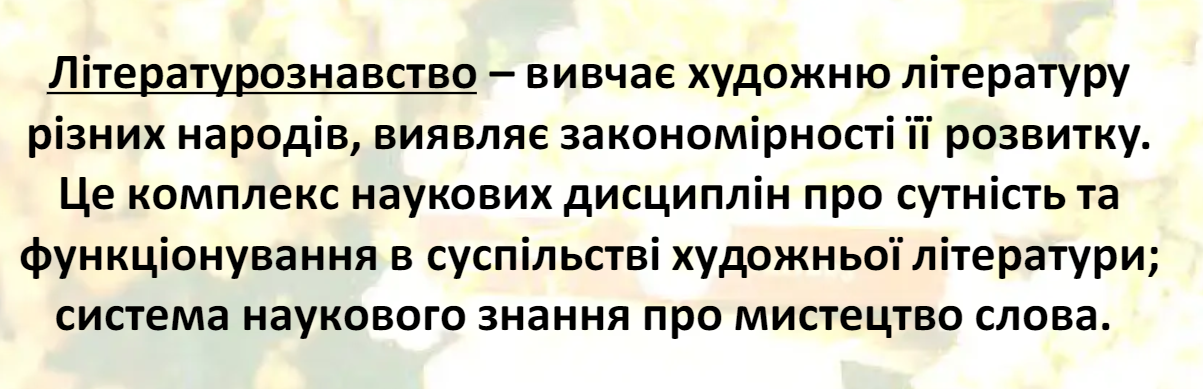 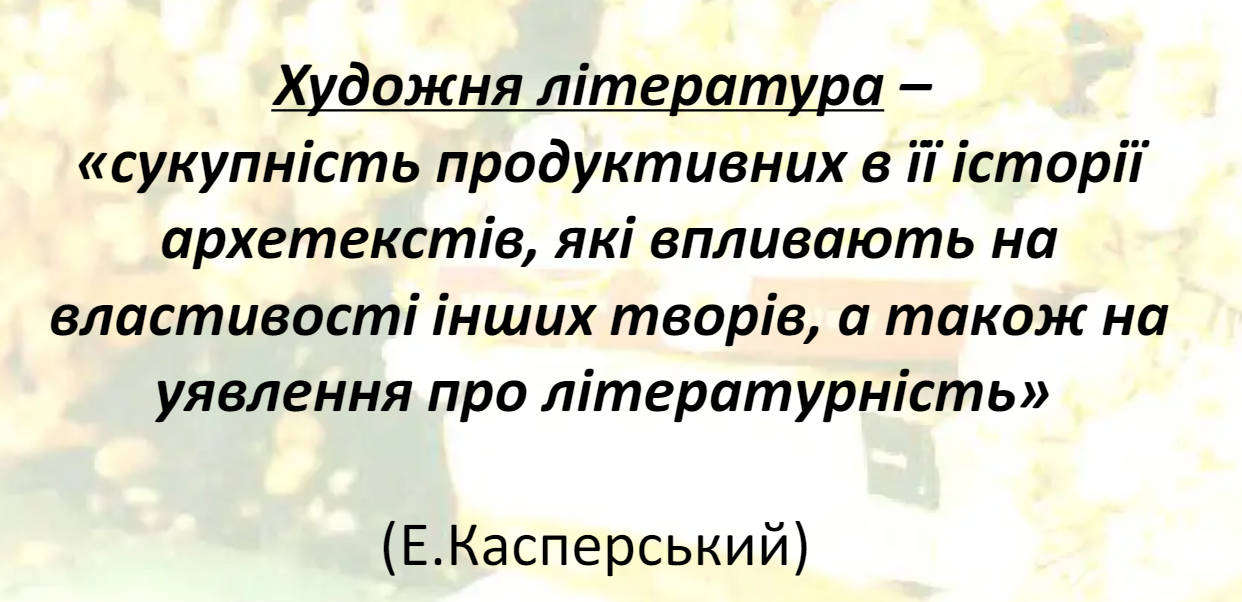 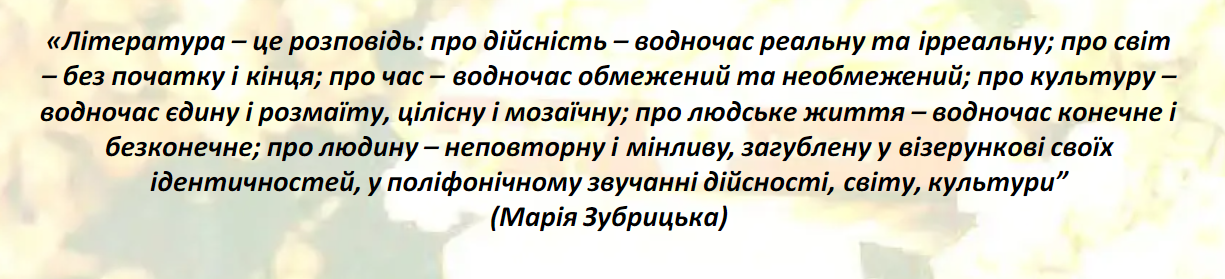 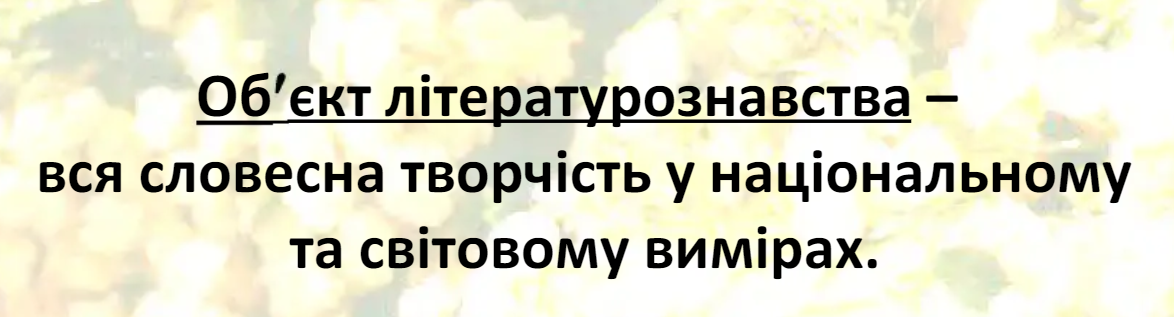 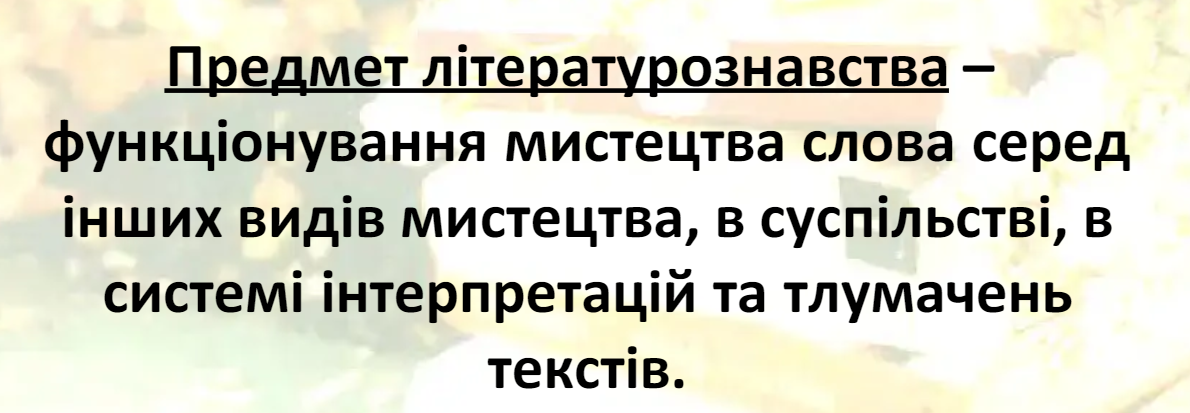 Основні літературознавчі дисципліни
Історія літератури
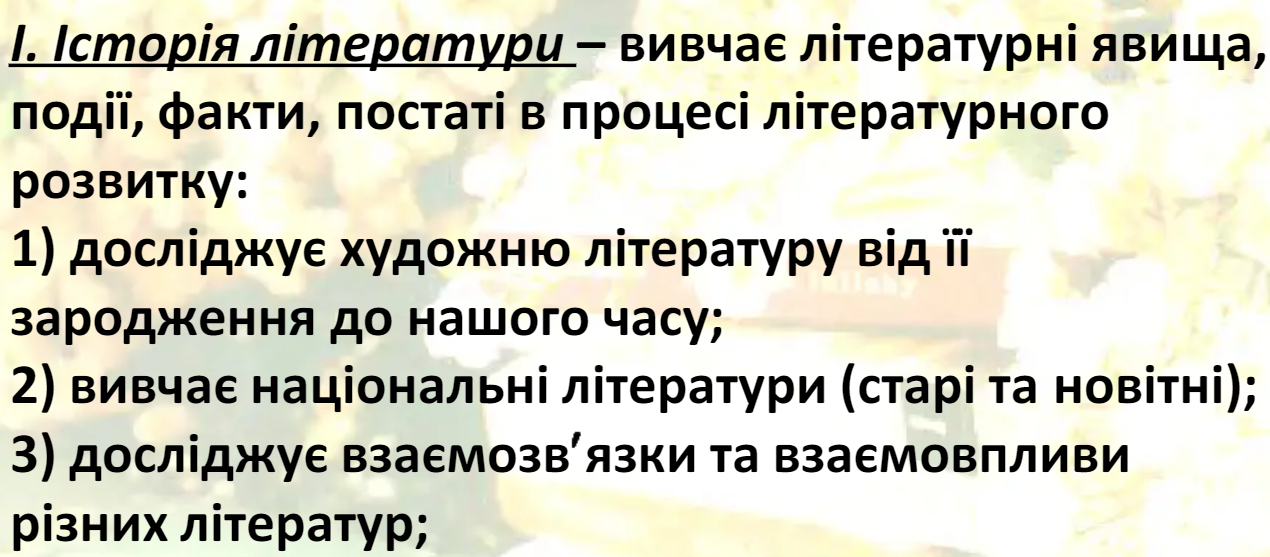 Історія літератури
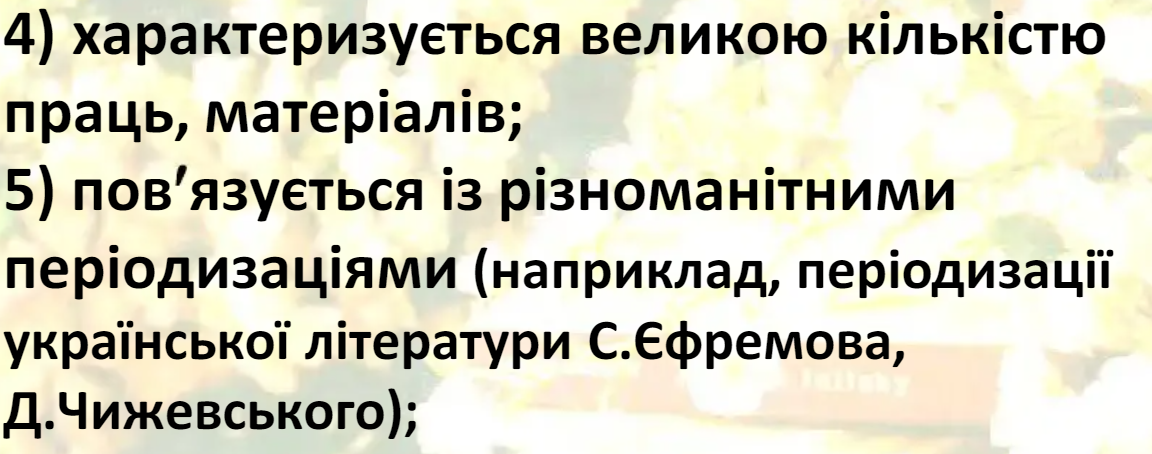 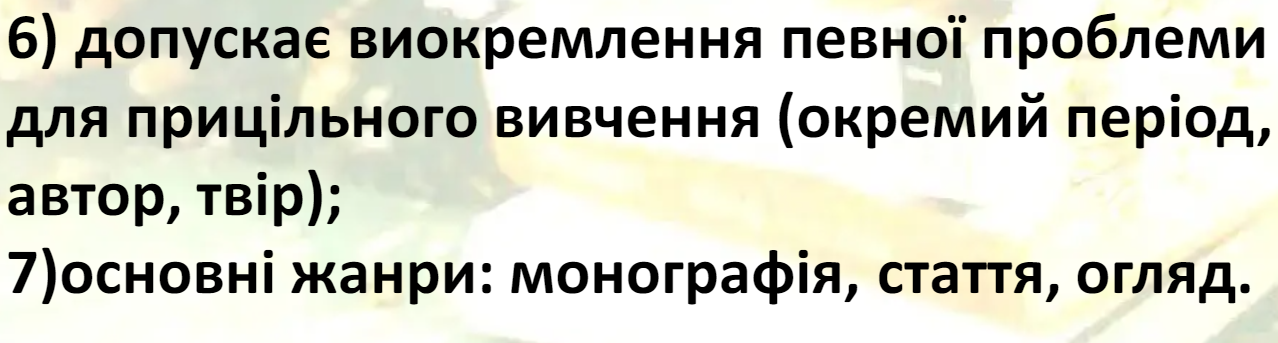 Теорія літератури
Узагальнює історико-літературні факти, осмислює закономірності й особливості зародження, розвитку, завмирання художніх явищ, сутність, специфіку художньої літератури як мистецтва слова.
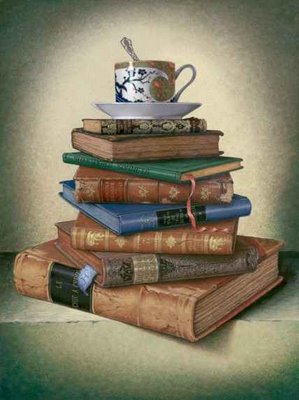 Теорія літератури
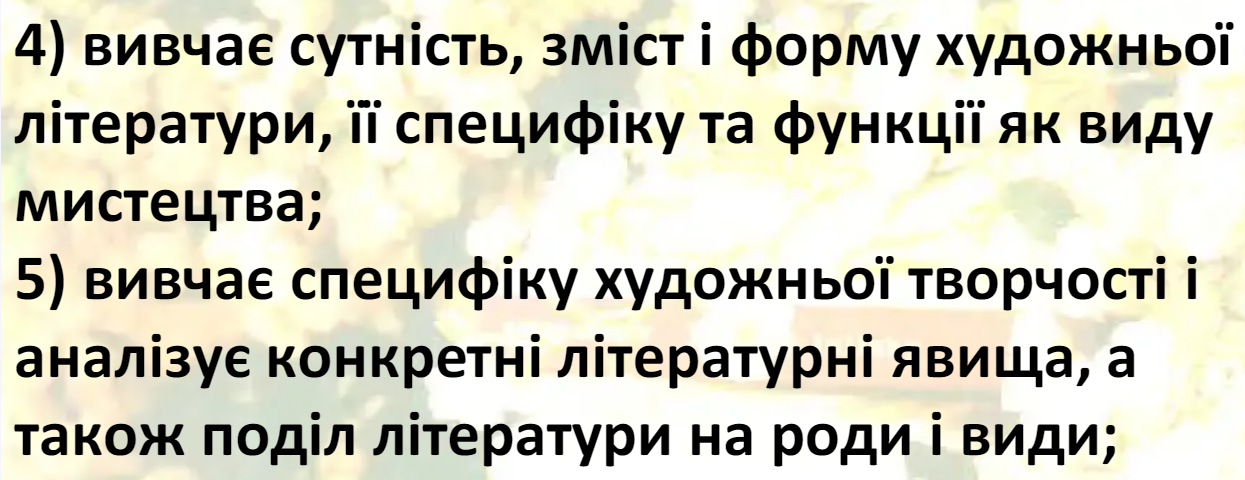 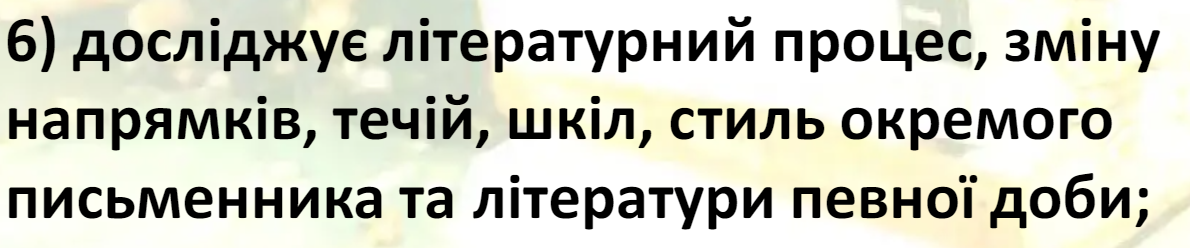 Літературна критика
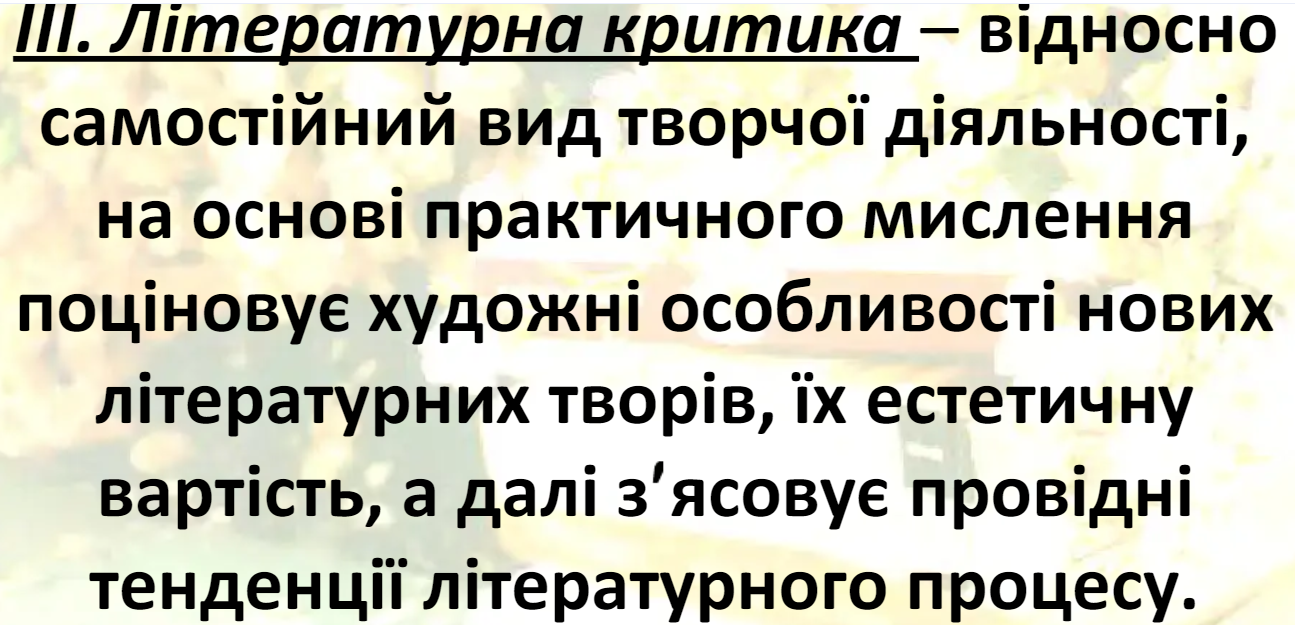 Вивчає літературу синхронно, тобто сучаcний літературний процесс, її завдання – усебічний аналіз тих чи інших літературних явищ і оцінка їх мистецької вартості.
Літературна критика
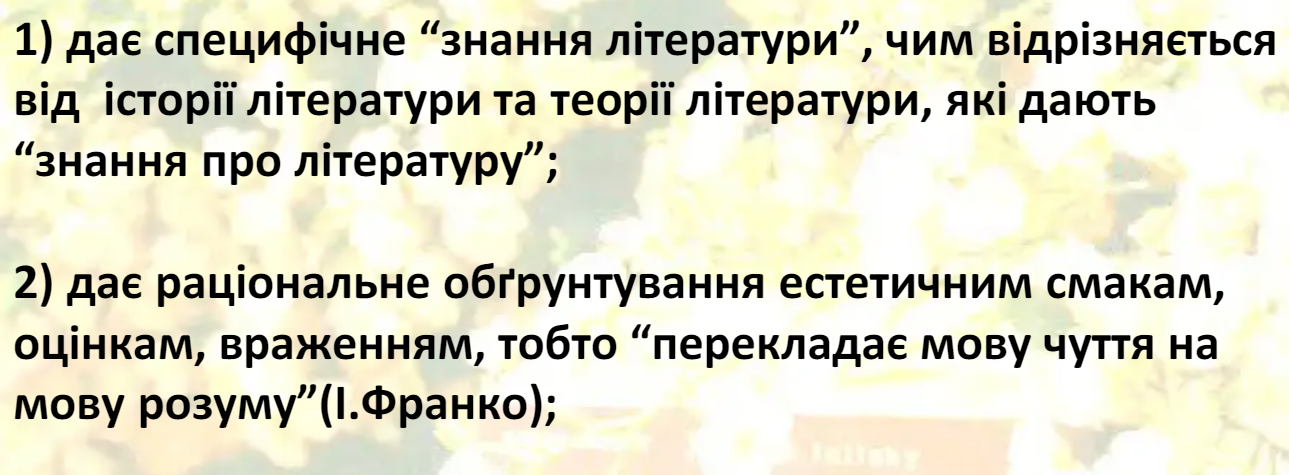 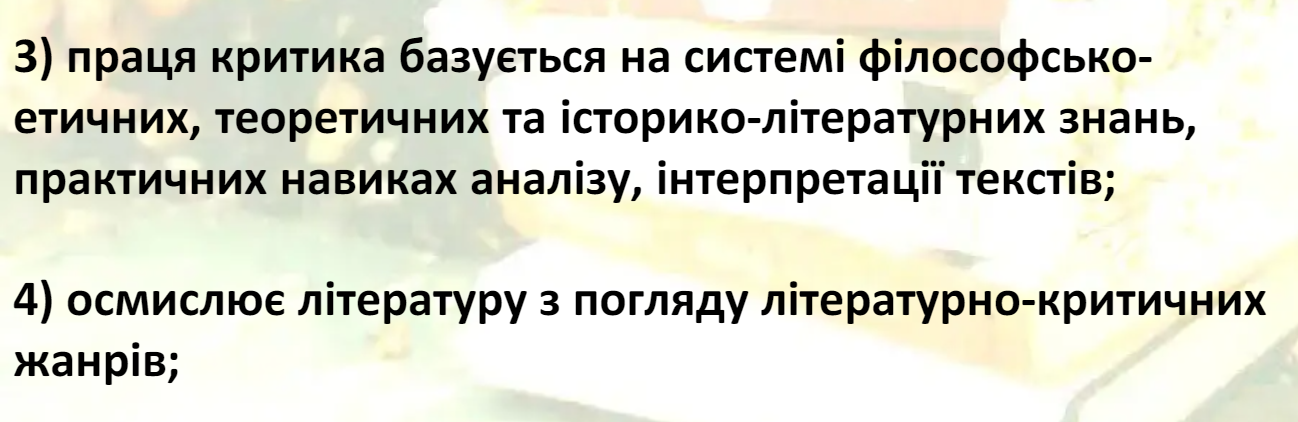 Літературна критика
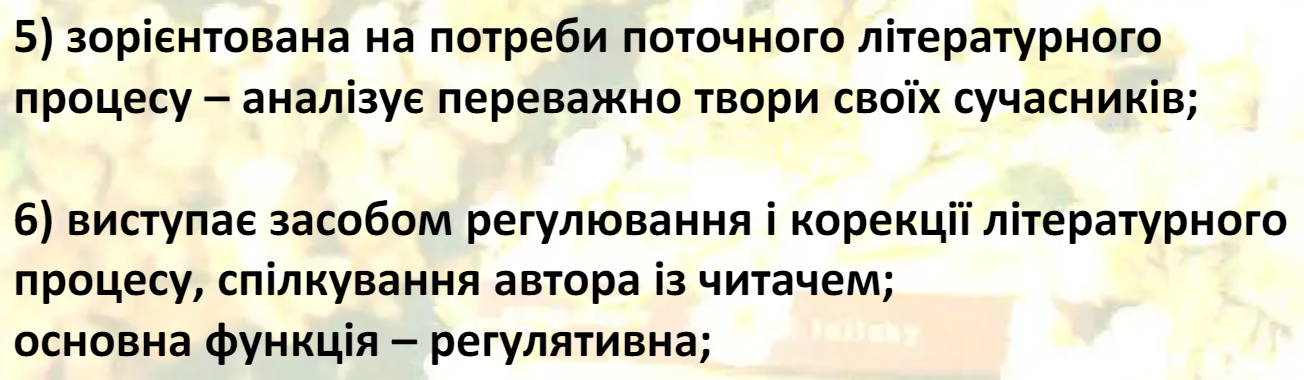 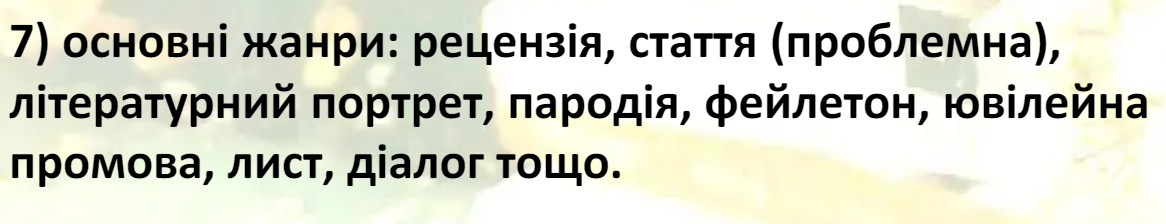 Допоміжні літературознавчі дисципліни
Бібліографія
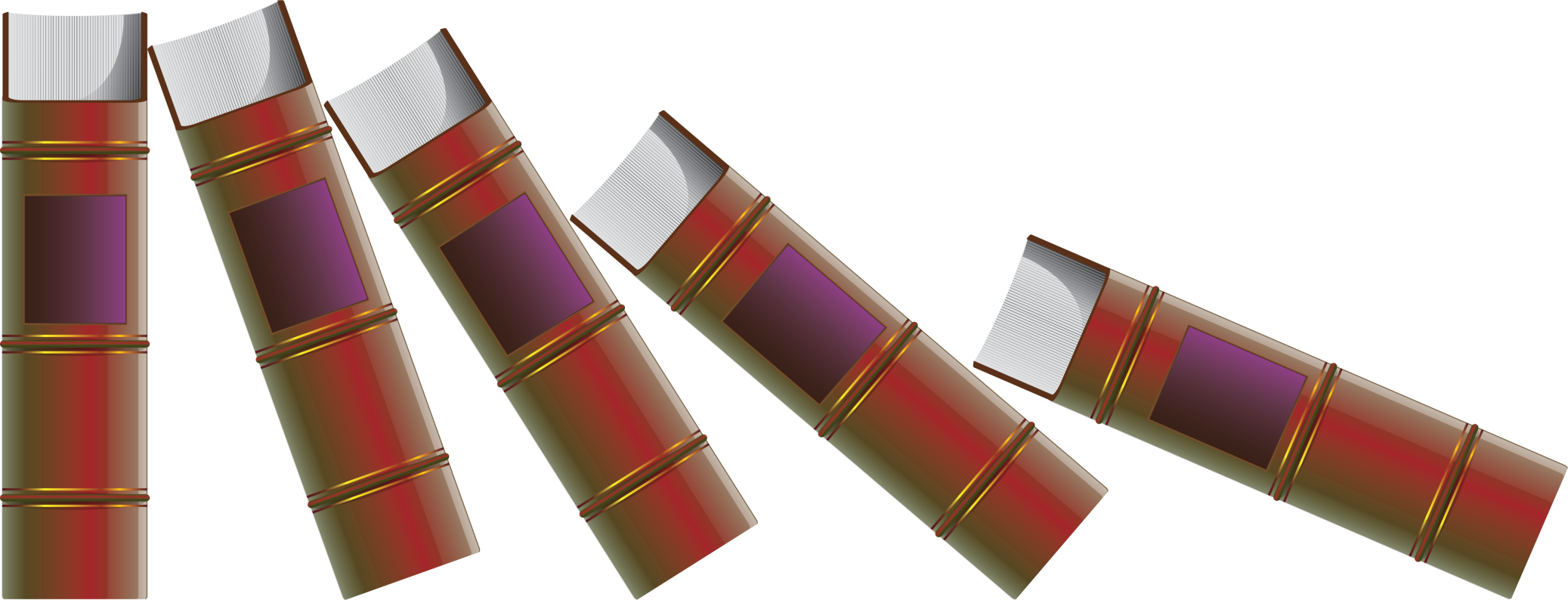 (Грец. βιβλιον — книжка і γραφω — пишу) допоміжна літературознавча дисципліна, завданням якої є систематизація, реєстрація, укладання списків та покажчиків (алфавітні, тематичні, персональні).
Текстологія
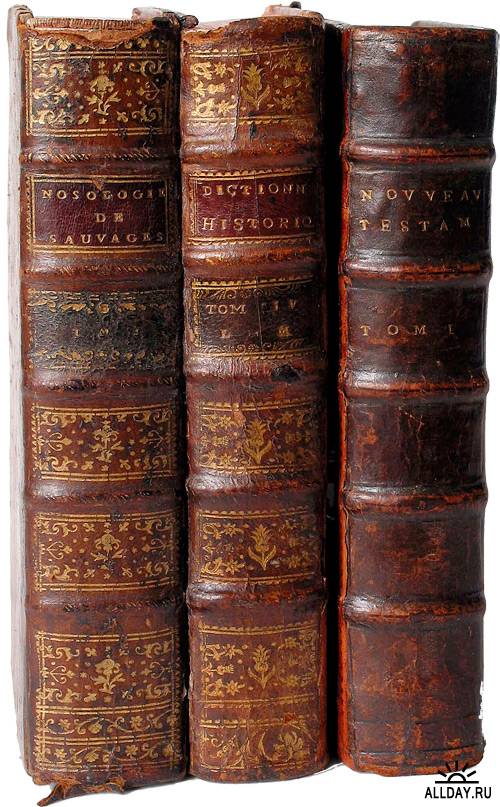 Допоміжна літературознавча дисципліна, що вивчає історію тексту та його варіантів, джерел, датує, атрибутує (визначає авторство), встановлює канонічний текст – основний, вивірений.
Палеографія
(Від грец. παλαιός — давній, старовинний та γράφω — писати)  історико-філологічна дисципліна, об'єктом дослідження якої є історія письма, його еволюція (переважно на основі давніх пам'яток) та характерні особливості на певних етапах розвитку.
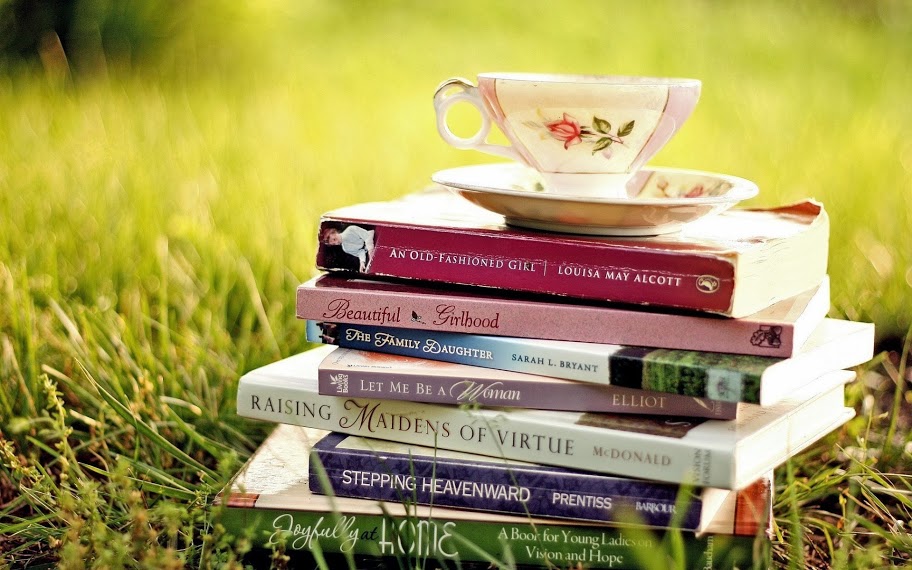 Історіографія
Допоміжна літературознавча дисципліна, яка займається дослідженням історії розвитку та нагромадженням знань з основних літературознавчих дисциплін: теорії літератури, історії літератури й літературної критики.
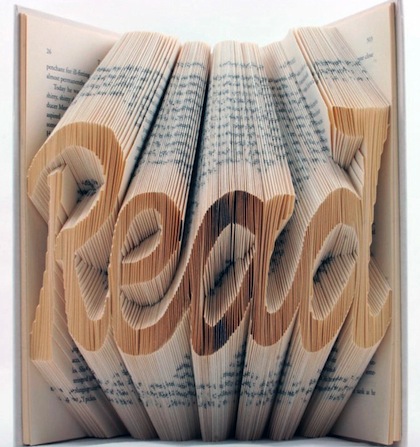 Зв’язок літературознавства з різними науками
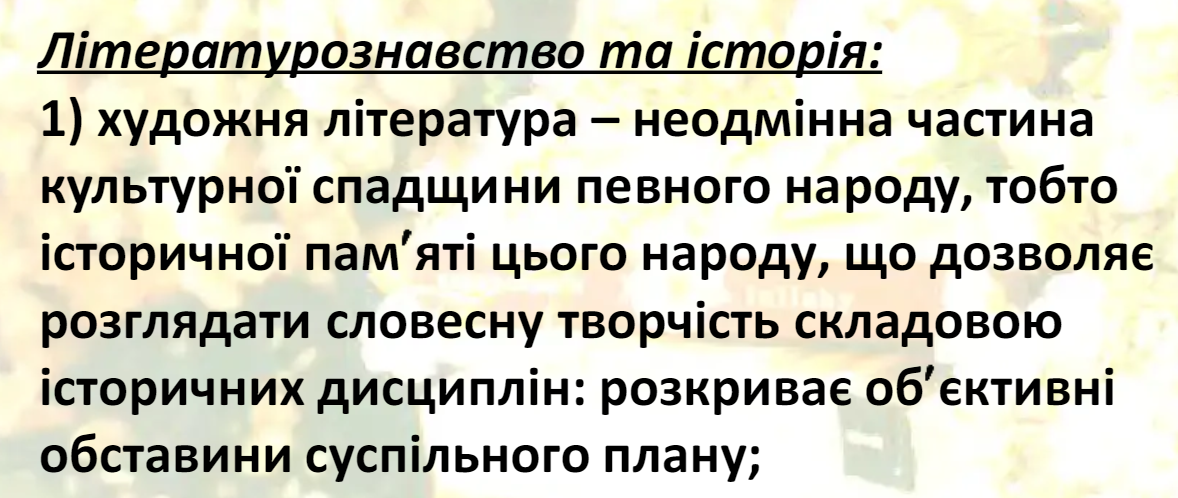 Зв’язок літературознавства з різними науками
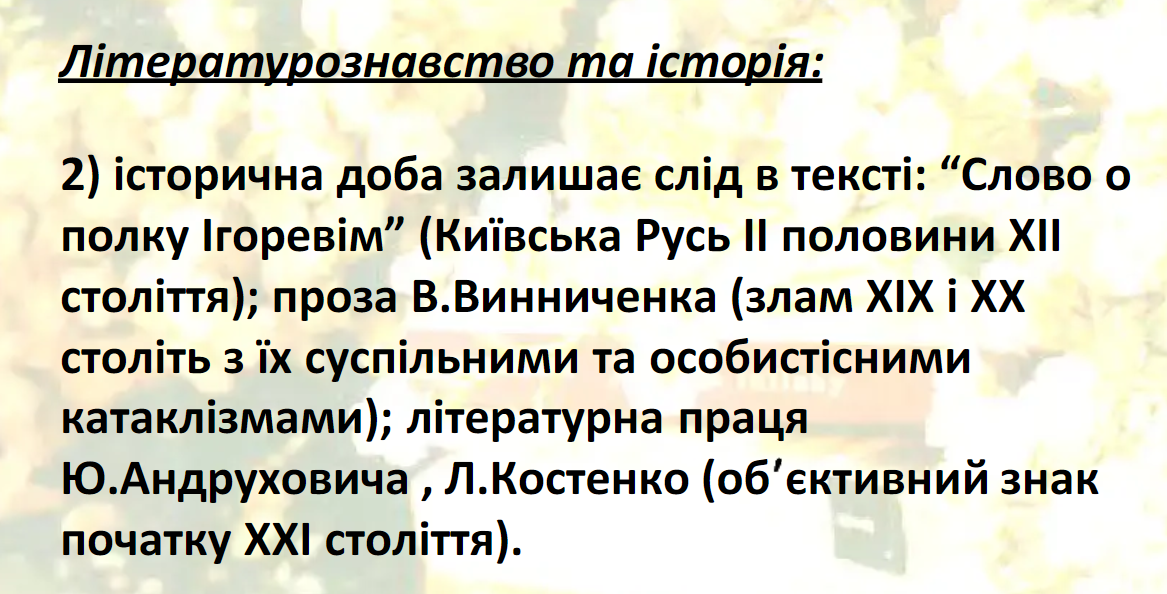 Зв’язок літературознавства з різними науками
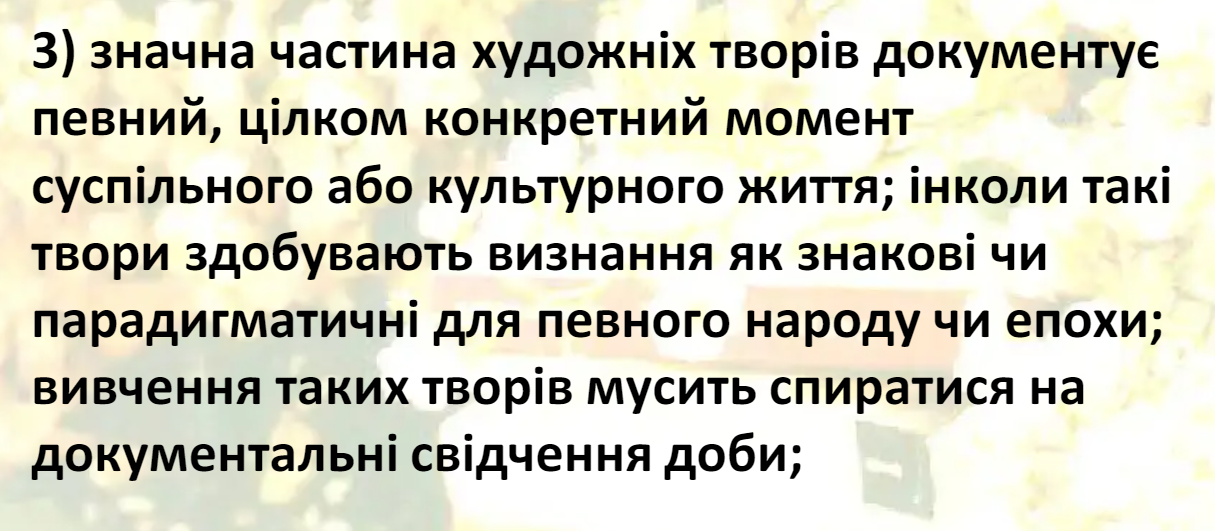 Зв’язок літературознавства з різними науками
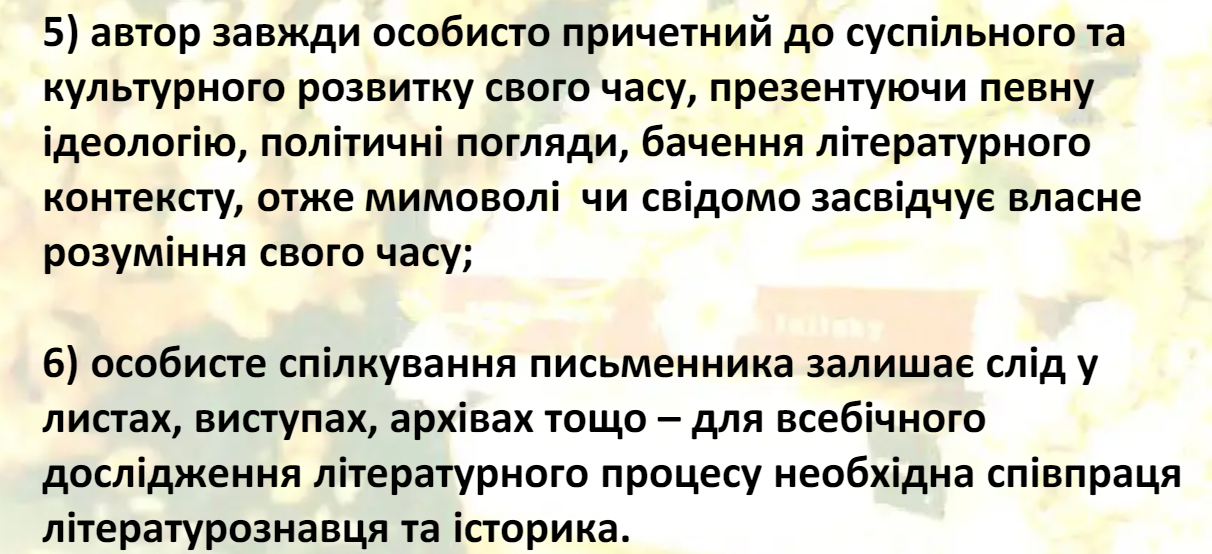 Зв’язок літературознавства з різними науками
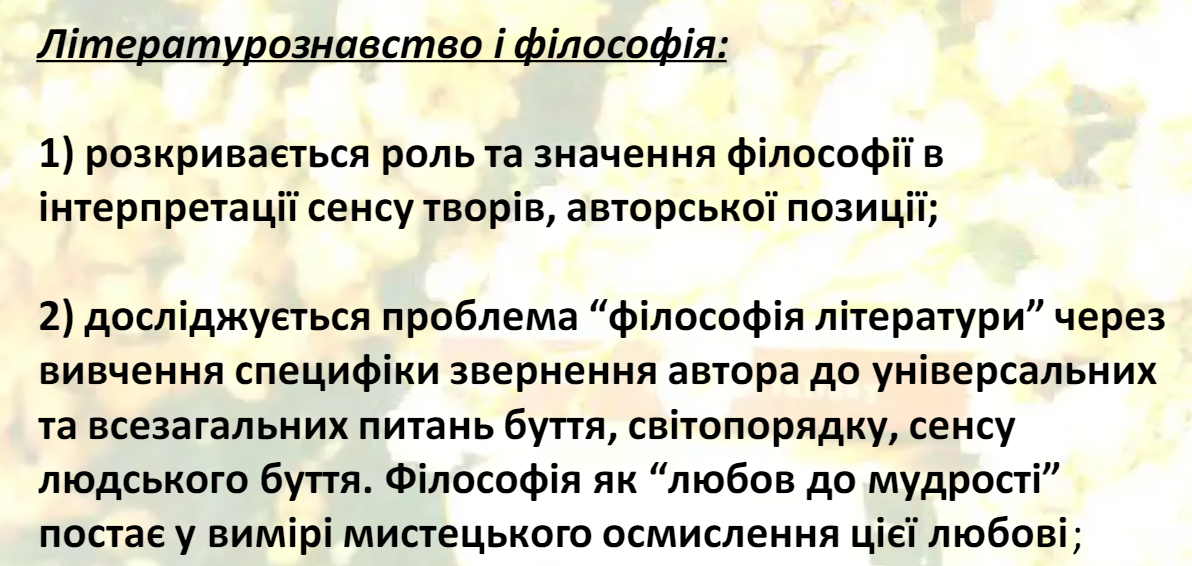 Зв’язок літературознавства з різними науками
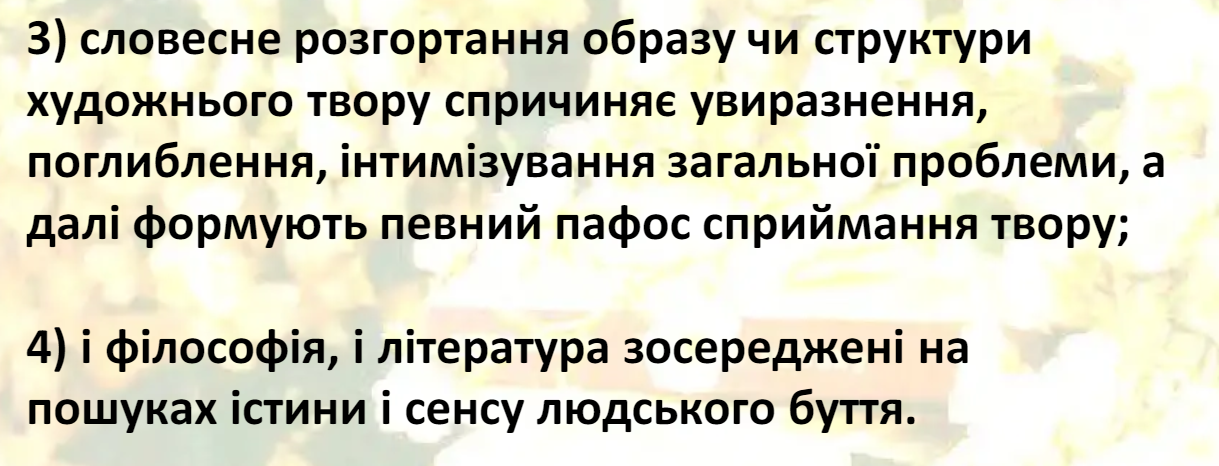 Зв’язок літературознавства з різними науками
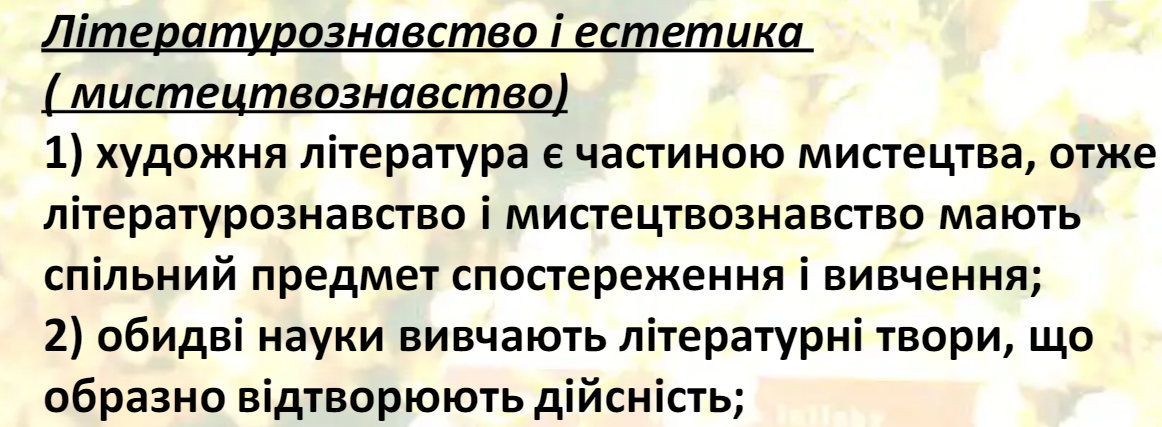 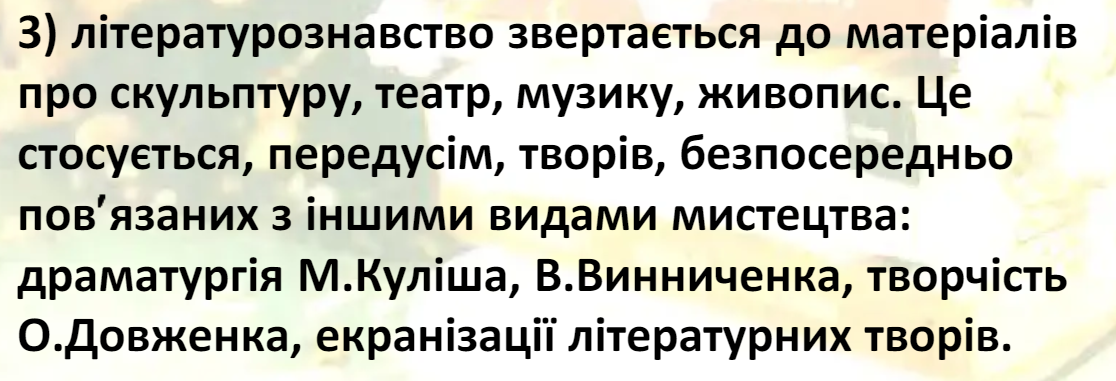 Зв’язок літературознавства з різними науками
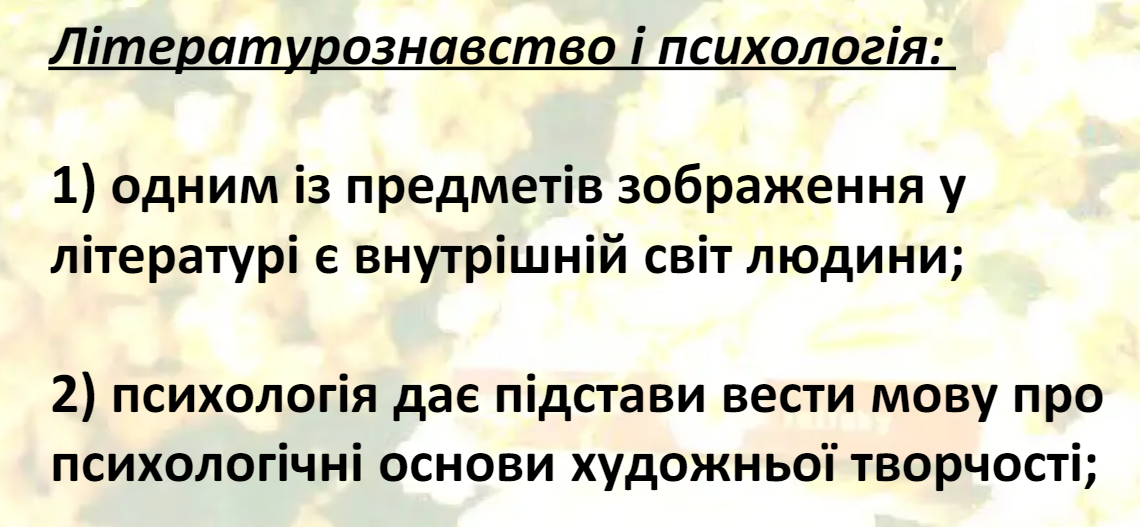 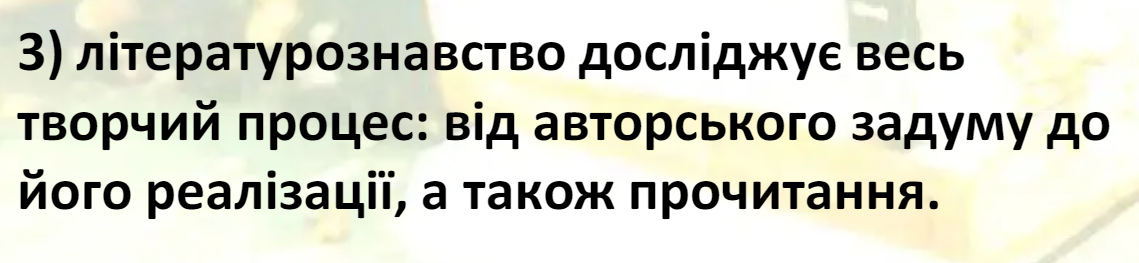 Зв’язок літературознавства з різними науками
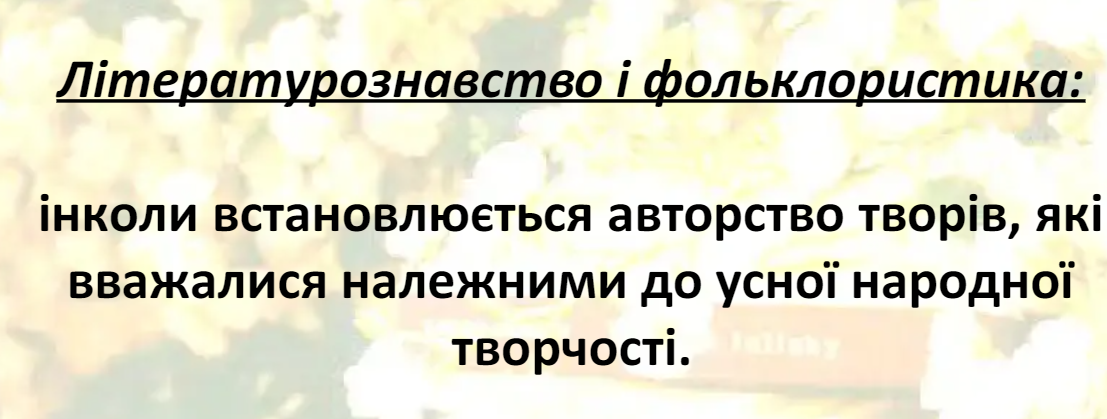 Зв’язок літературознавства з різними науками
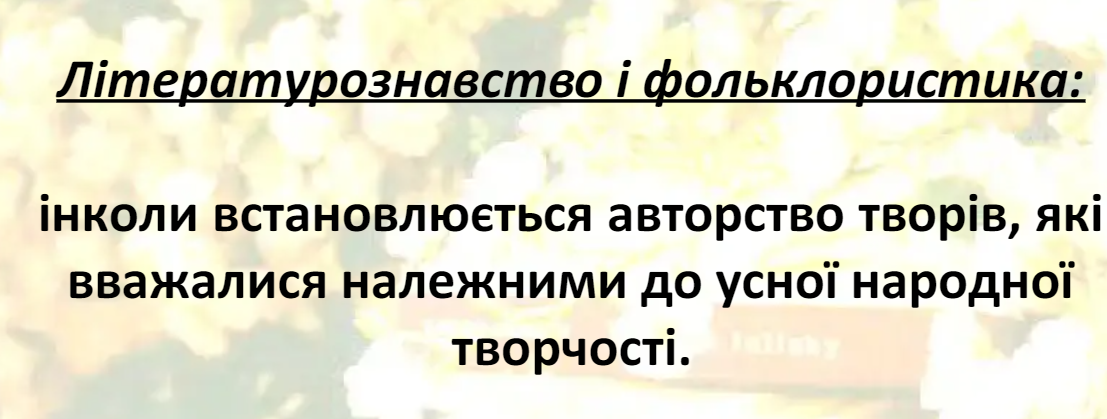 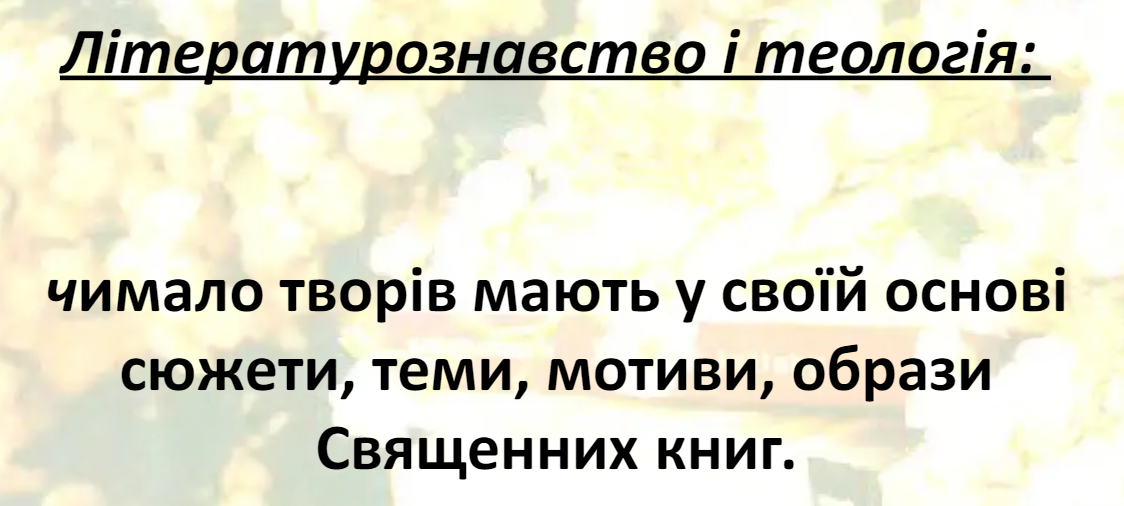 З історії літературознавства…
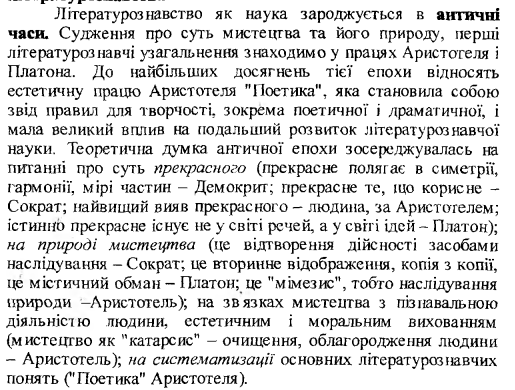 З історії літературознавства…
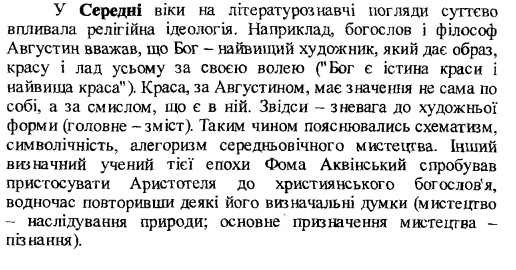 З історії літературознавства…
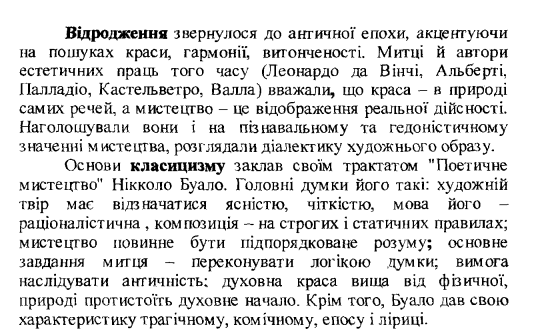 З історії літературознавства…
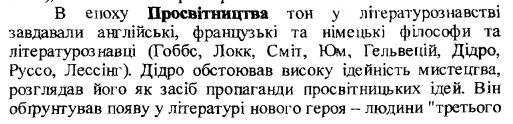 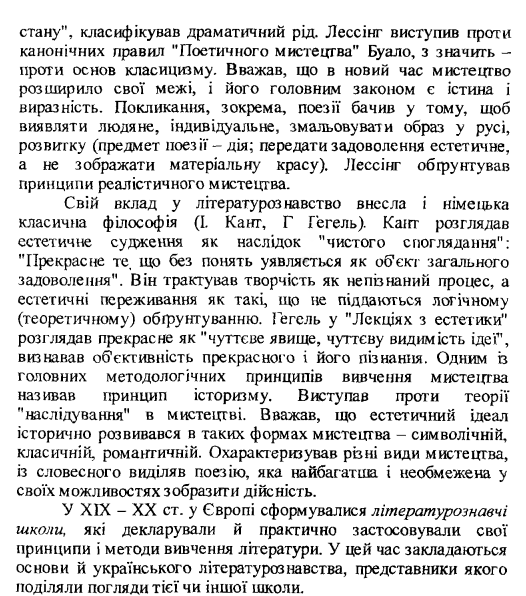 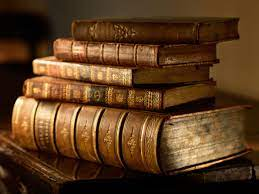 ЛІТЕРАТУРА
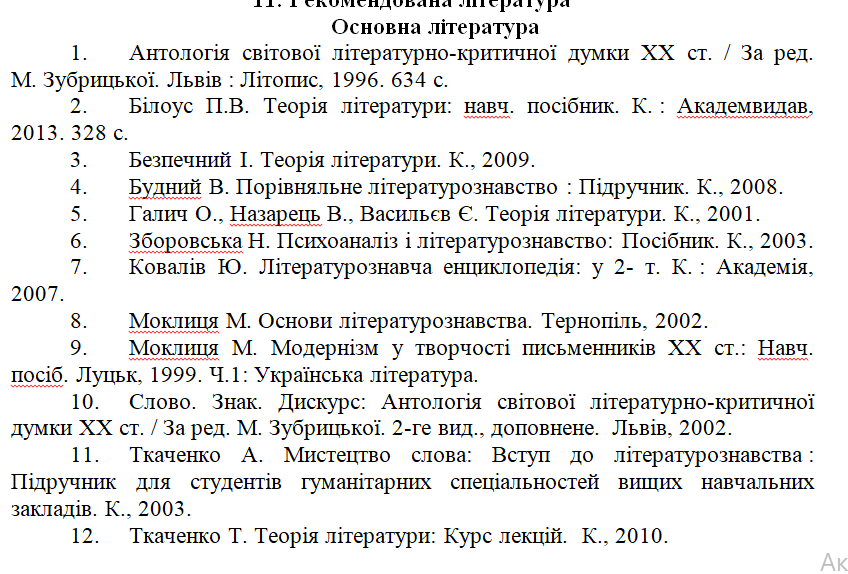 ЛІТЕРАТУРА
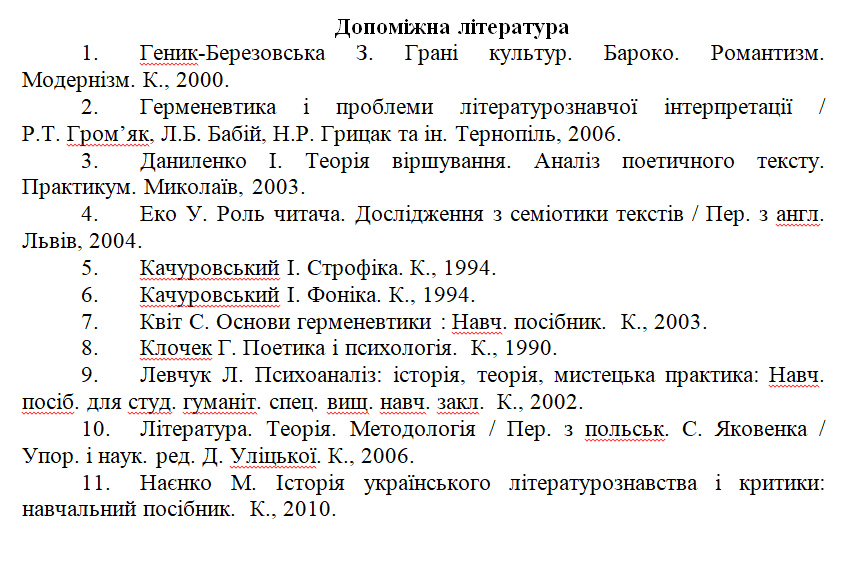 ДЯКУЮ ЗА УВАГУ!